情報通信のセキュリティ
情報Ⅰ　Ｎｏ．２０
インターネットも含めた情報通信ネットワークの
仕組みを学ぼう！
インターネットは　　　どうやって通信している？
考えてみよう
電話は　　電話番号で相手につながる
手紙は　　郵便番号・住所で相手に届く

インターネットは？
コンピュータ上のアドレス＝ＩＰアドレスで相手に届く
【TRY】
自分のIPアドレス（インターネット上の住所）を右のサイトで調べよう。




インターネットにつながっている機器はこのアドレスが割り振られる
　→アドレスをもとにメールやＷｅｂの情報をやりとり
【確認課題】（１）
次のページのＩＰアドレスを調べよう
ＹａｈｏｏやＧｏｏｇｌｅは複数のＩＰアドレスを使っています。何度か試してみると、複数のアドレスが表示されます。
インターネットは　　　どうやって通信している？
考えてみよう
電話は　　電話番号で相手につながる
手紙は　　郵便番号・住所で相手に届く
インターネットは？
コンピュータ上のアドレス＝ＩＰアドレスで相手に届く
通信では
　　いろいろな約束事を決めて情報をやり取りする
約束事のことをプロトコルという
３・４．プロトコル
【知識の整理】１．コンピュータネットワークでの通信
・（　プロトコル　）
　　＝送信側と受信側の間の通信手順やデータの
　　　　形式の取り決めのこと

・インターネットでは（　ＴＣＰ/ＩＰ　）が利用され
　　（　４階層モデル　）で分担して通信を行う
インターネットで使われるプロトコル
【知識の整理】２．TCP/IPによる通信のルール
・送信時に、通信するデータを（パケット）に分割する。
・宛先やパケットの順番を示す（ヘッダ）とよばれる管理
　情報をそれぞれの階層でデータに付加する。
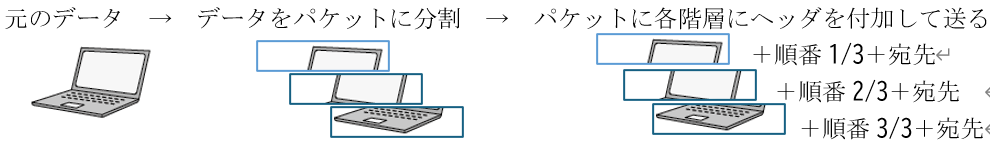 データはパケット単位で送るので、宛先、アプリの種類、順番をヘッダとして追加して送信する
【知識の整理】３．4階層モデルによる通信の流れ
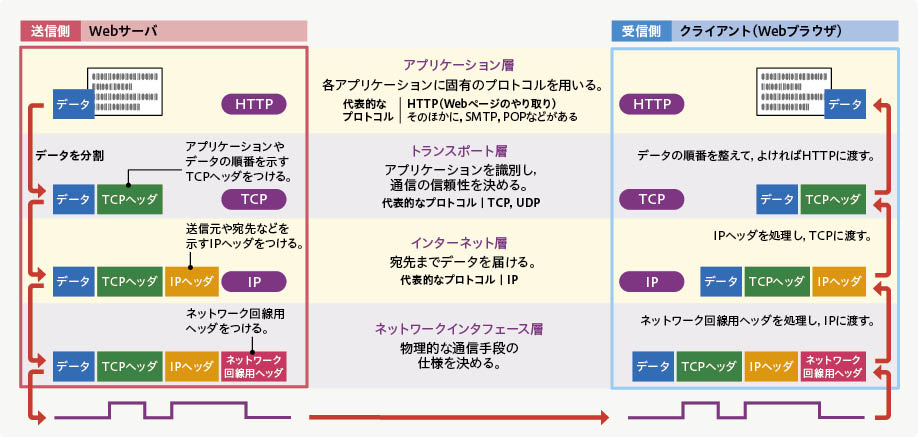 （アプリケーション）層
　アプリごとに異なるプロトコルを使う
（トランスポート）層　→プロトコル（TCP）
　アプリの識別とデータの送受信を管理
（インターネット）層　→プロトコル（IP）
　宛先のコンピュータに届ける
（IPアドレス）という
（ネットワークインターフェイス）層
　物理的な通信手段を決める
【確認課題】（２）
インターネット通信で使われるプロトコルを整理しよう
【知識の整理】４．IPアドレスの枯渇問題
（IPアドレス）＝インターネット上の住所
従来（　IPv4　）＝2進法32bitで表す
　　　　　　→2の32乗個＝約43億個の割当て可能
　　　　　　　（例）192.168．1.11

今後（　IPv6　）＝2進法128bitで表す
　　　　　　→2の128乗個＝約340澗（10の36乗）個
　　　　　　　※万、億、兆、京、垓、抒、穣、溝、澗・・・
【知識の整理】５．ドメイン名とＤＮＳ
ＩＰアドレスは人間にとって覚えにくい・・・

（　ドメイン名　）＝ＩＰアドレスと対応した名前
　　　（例）assumption.ed.jp　　kantei.go.jp
　→ドメイン名をIPに変換するシステム＝（DNS）
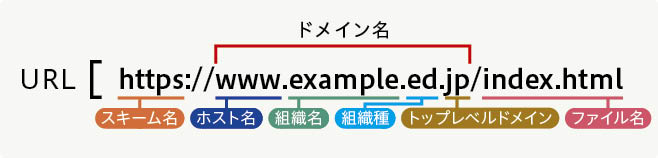 【確認課題】（３）
ドメインは個人でも申請できる。自分のWebを持つとしたらつけたい名前を考え、ドメイン登録が可能かどうか調べよう。また1年間維持するのに必要な費用も調べよう。
５．情報セキュリティ６・７　暗号化
【ＴＲＹ】
自分が利用しているインターネット上のサービスでIDとパスワードが必要なものをあげよう。☞5以上
【知識の整理】１．情報セキュリティの３つの要素
なぜパスワードを入れる？

他の人にアクセスされないため
　→（機密性）＝不正アクセス・情報漏洩の防止
勝手にデータを書き換えられないため
　→（完全性）＝情報の改ざんを阻止
スマホでもＰＣでもどこからでもアクセスするため
　→（可用性）＝必要時に障がいなく利用するため
【確認課題】（５）　　　書き換えを防ぐ技術の例
送受信するビット列に、確認用の符号としてビット列全体の「１」の数が偶数または奇数になるよう付加するビットを「パリティビット」という。
このうち「１」の個数が偶数になるものを「偶数パリティ」という。例を参考に「偶数パリティ」となるように数値を加えてください。

（例）0110　→すでに1の数が偶数なので0を最後の
　　　桁に加える→　01100　＝1が偶数個
【知識の整理】２．情報セキュリティを確保する技術
（認証技術）＝知識情報、所持情報、生体情報で確認
　　※複数組み合わせる（多要素認証）→パス＋指紋
（ファイアウォール）＝外部ネットワークからの侵入防ぐ
　　※（パケットフィルタリング）＝不正侵入を検出し遮断
（アップデート）＝OSやアプリを最新の状態にする
（ウィルス対策ソフトウェア）＝マルウェアへの対策
【確認課題】（４）
カエサル暗号（アルファベットで文字をずらして暗号化する）を使って自分の名前を暗号化しよう。

カエサル暗号の作り方（3文字ずらす場合）
　Ａ　Ｂ　Ｃ　Ｄ　Ｅ　Ｆ　Ｇ

　A　B　C　D　E　F　G　H　I　J

（例）元：ABE　→　変換後：ＤＥＨ
3文字ずらす
【知識の整理】３．暗号化のしくみ
確認課題の「カエサル暗号で3文字ずらす」のように暗号化や復号化（暗号化されたデータを元に戻す）の時に使うデータを　鍵　という。
他人に教えてもいい鍵を公開鍵、秘密にしておく鍵を秘密鍵という。
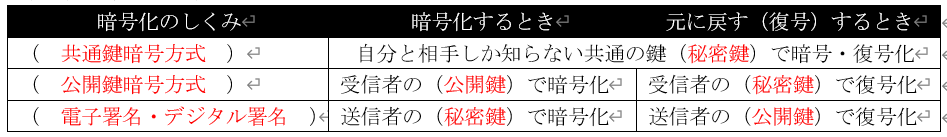 【知識の整理】４．暗号化と暗号化技術
Webブラウザにおける暗号技術（　SSL/TLS　）
　　＝暗号技術を使って情報漏洩対策や個人情報
　　　保護を行う技術
　　　→httpsで始まるURLと錠前マークが表示される
振返りを書こう
No.２０の授業で　知ったこと（学んだこと）
　思ったこと（感想）　考えたこと（経験、関連すること）
を箇条書きで３行書こう。